Waves On A StringAaron Marriott
Discretized solution of the wave equationfinite difference approximation
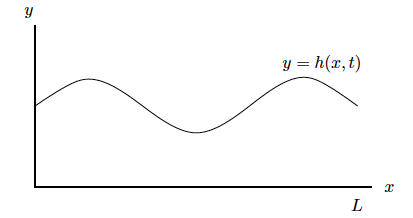 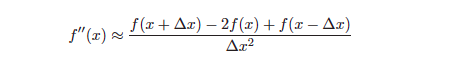 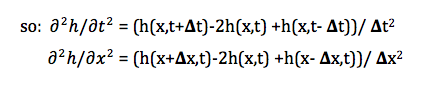 Files
There are 2 additional cases oscillating B,C,’s and reflected BC’s
3 files plucked.m , oscillate.m and reflected.m 
Each can be run by pressing run
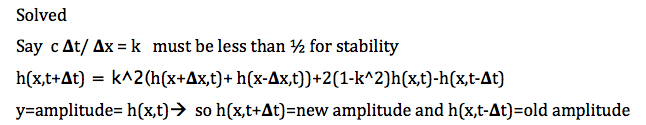